SECRETARIA MUNICIPAL DE ADMINISTRAÇÃO DE SÃO LUÍS-MA
Sistema: Portal de Relatórios

Tema: Auditoria na Folha de Pagamento
71º FONAC – Curitiba-PR 2018
Equipe
Marcos Serra
Letícia Corrêa
Paulo Cardoso
Wesley Dominices
Superintendência de Informática-SIN/SEMAD
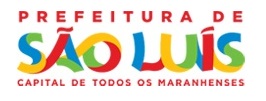 INTRODUÇÃO
Inicialmente criado apenas para gerar relatórios conforme demanda.

Atualmente serve também para realizar auditoria das informações geradas pelo sistema de folha de pagamento, tais como:

Lançamentos indevidos (exclusões de faltas/licenças etc);
Cálculos inconsistentes (valores muito elevados para uma rubrica);
Fórmulas erradas;

Agilidade e Segurança
Fechamento da Folha
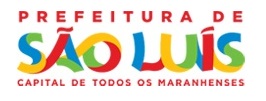 Tela de Login
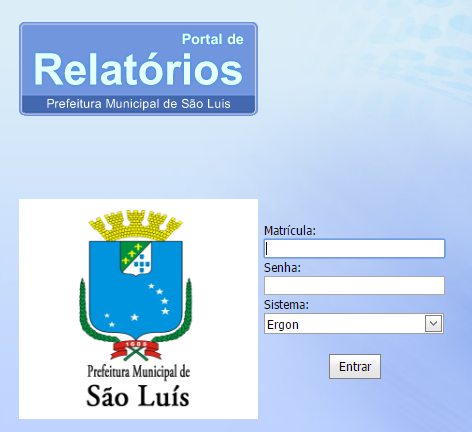 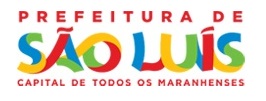 Tela inicial
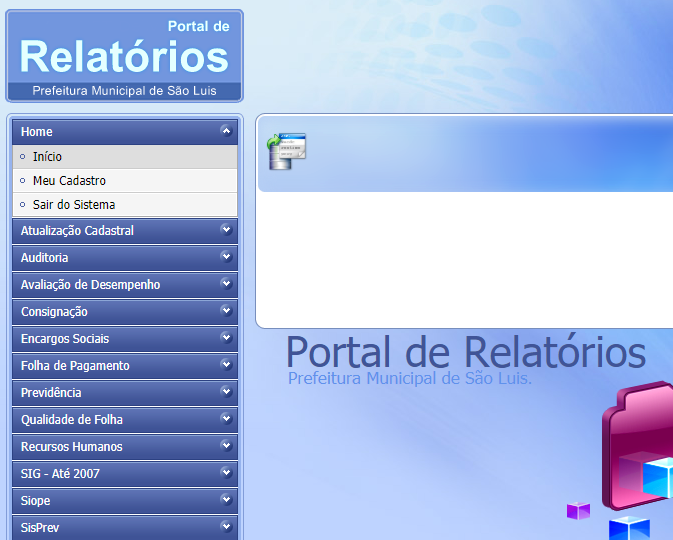 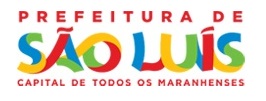 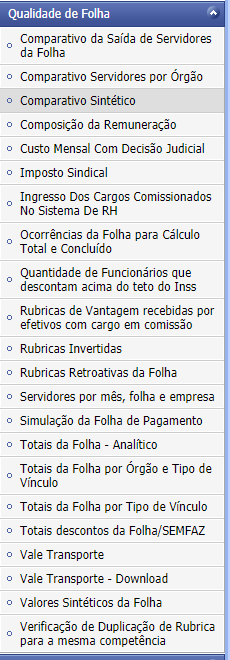 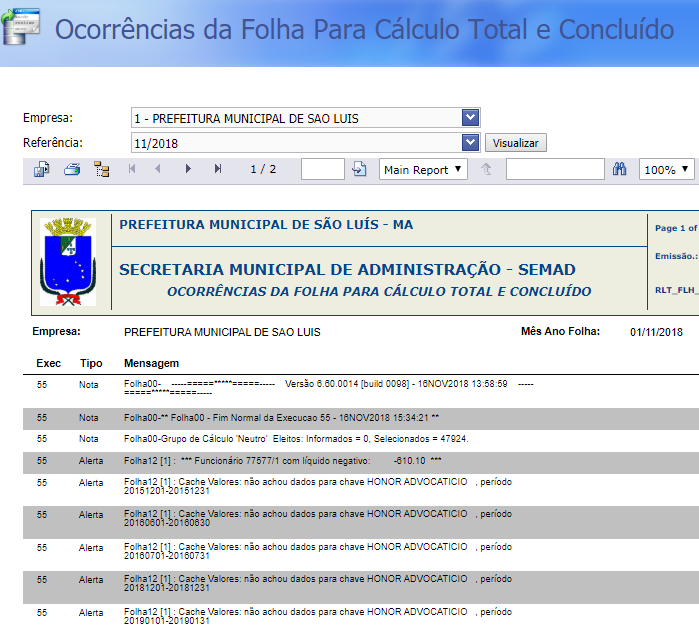 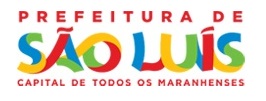 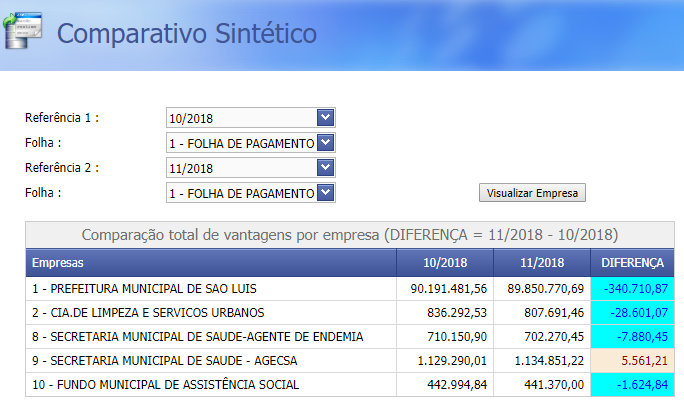 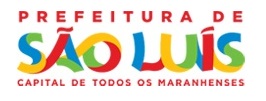 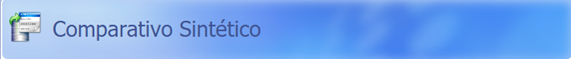 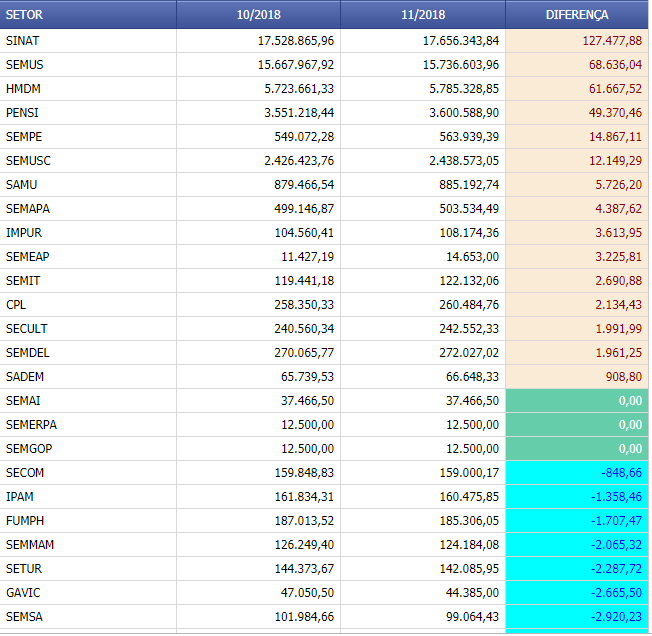 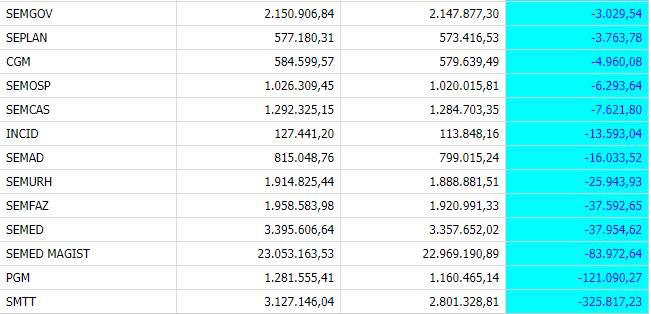 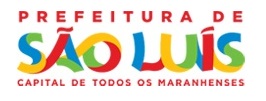 Rubricas
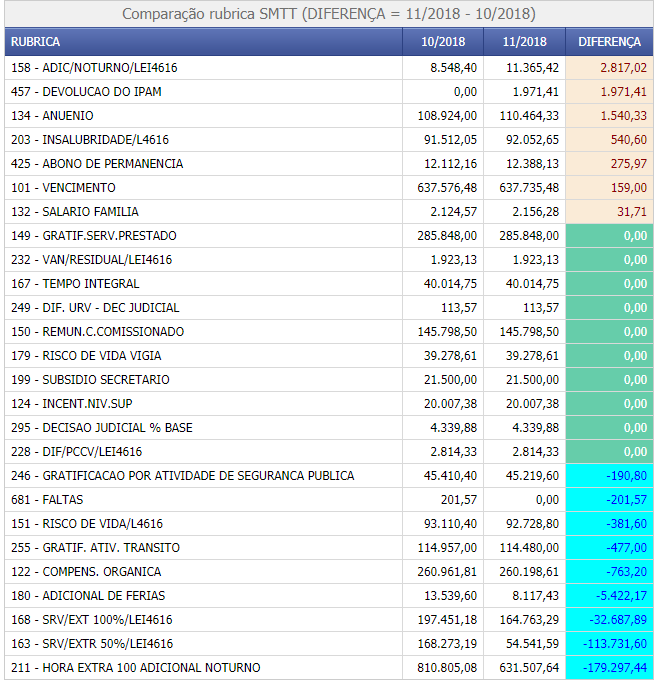 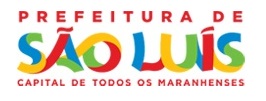 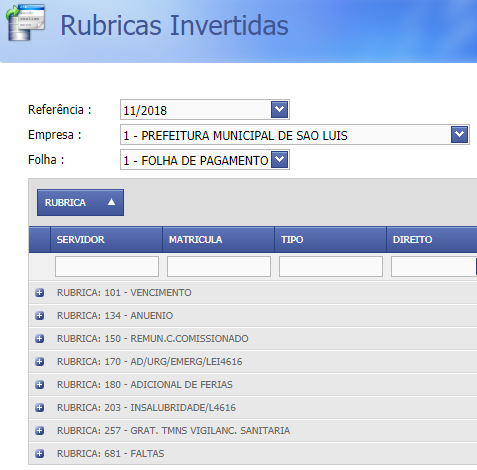 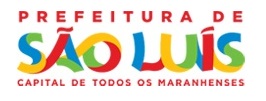 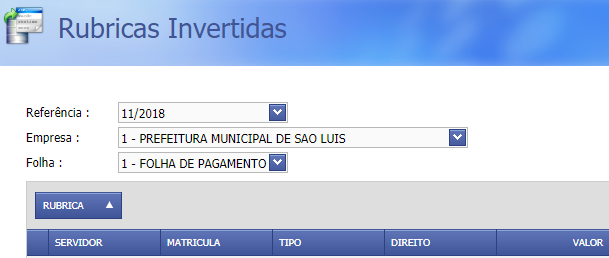 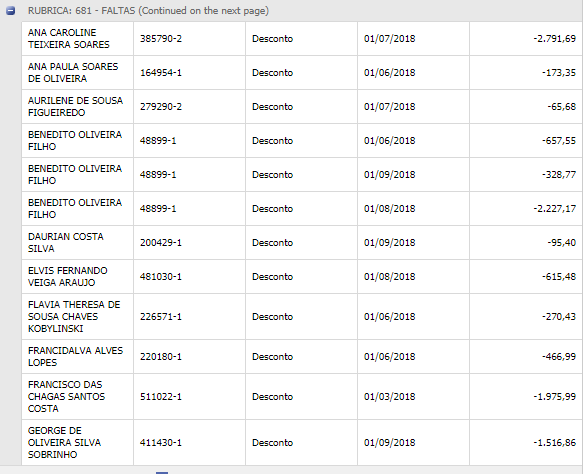 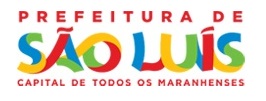 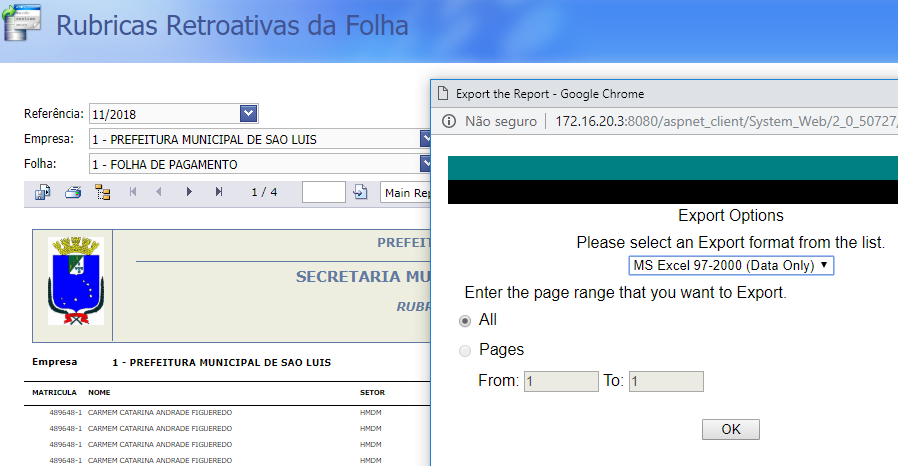 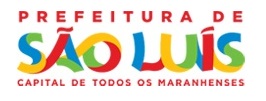 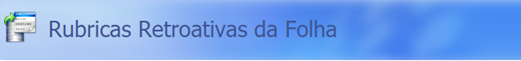 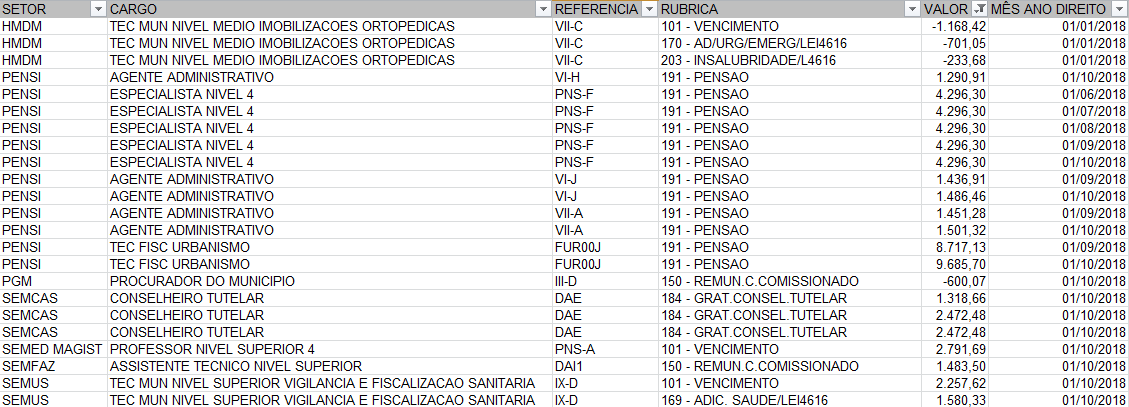 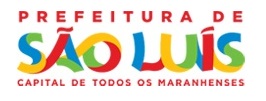 RECEBENDO VALORES MAIORES QUE R$ 15.000 (POR RUBRICA)
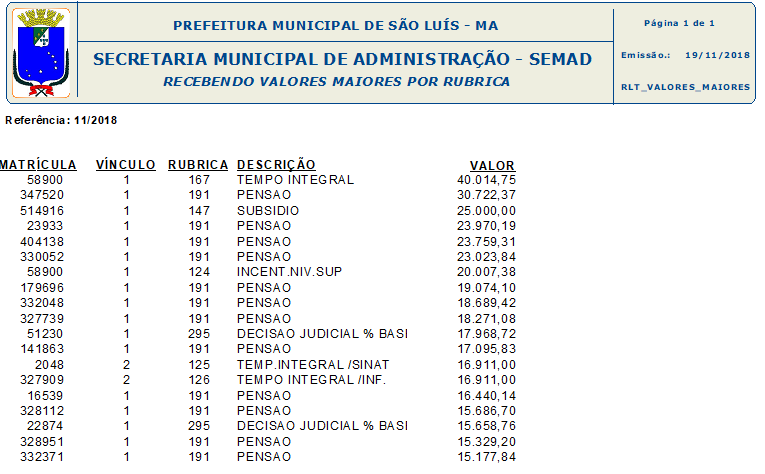 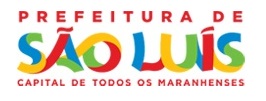 RECEBENDO VALORES MAIORES – POR RUBRICA
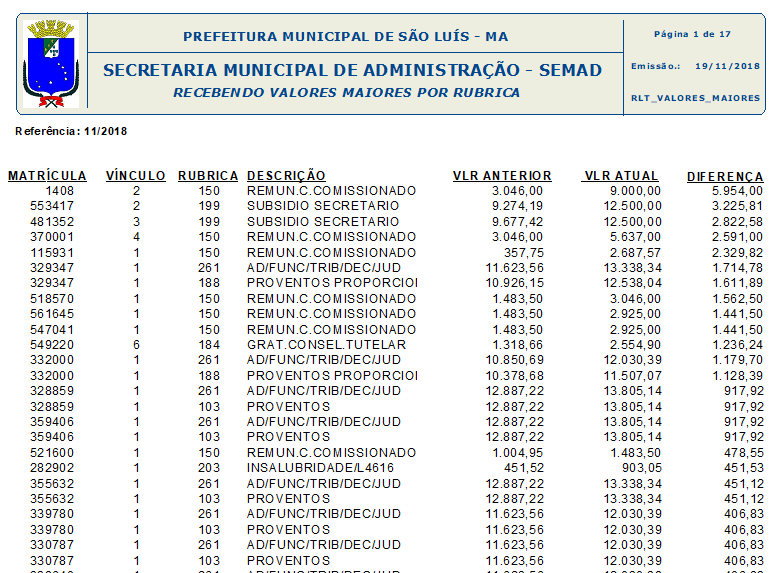 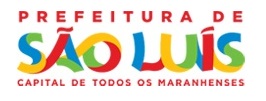 RECEBENDO VALORES MENORES – POR RUBRICA
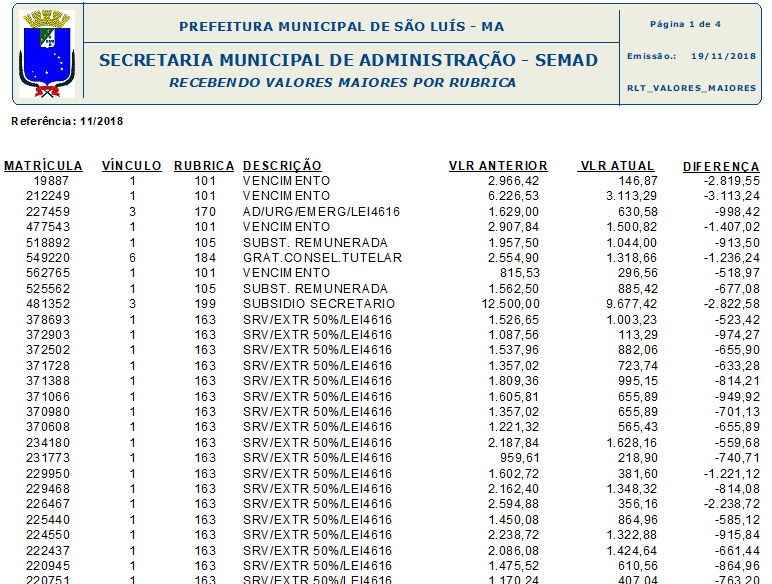 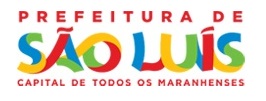 Desligamentos ou aposentadorias
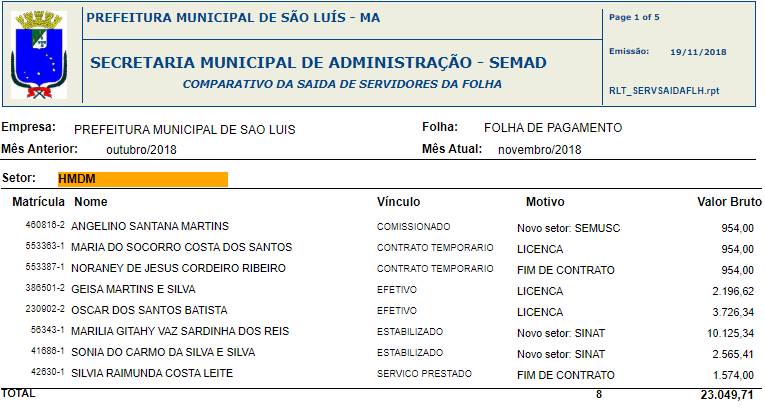 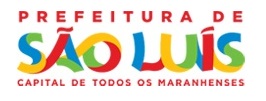 Consignações-Carga
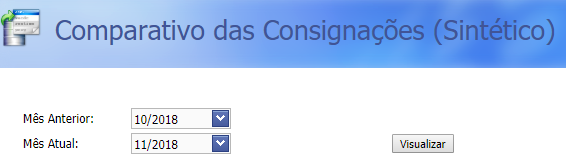 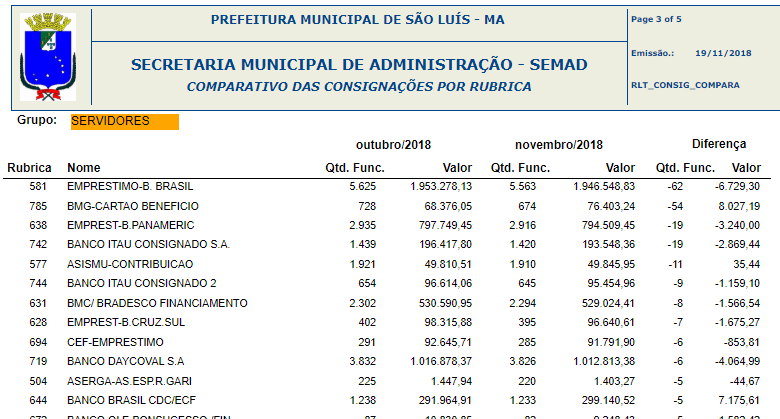 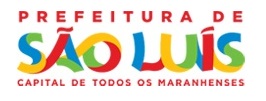 Desconto acima do INSS
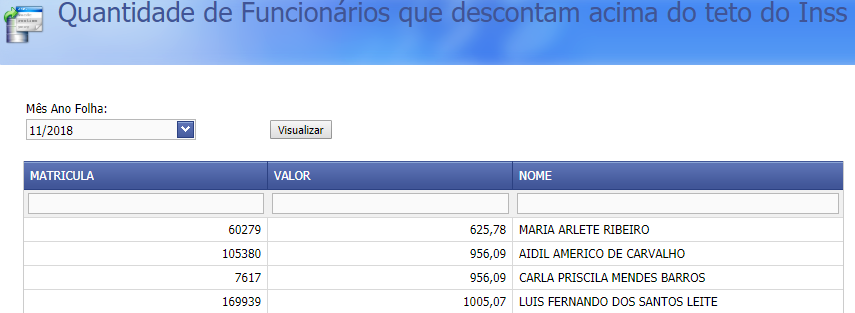 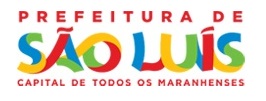 Arquivo SEFIP (GFIP)
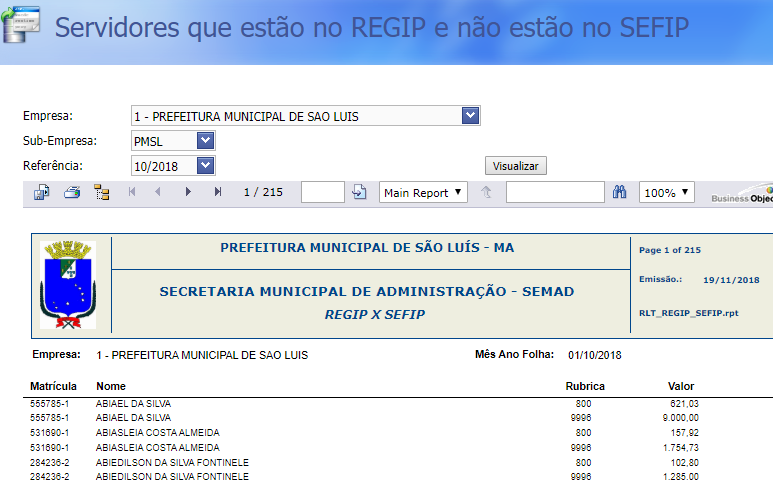 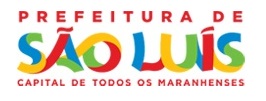 Retorno das Consignações
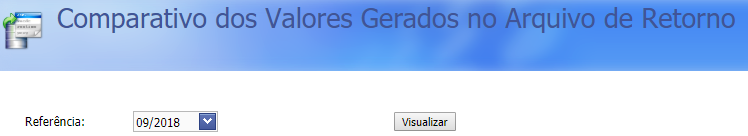 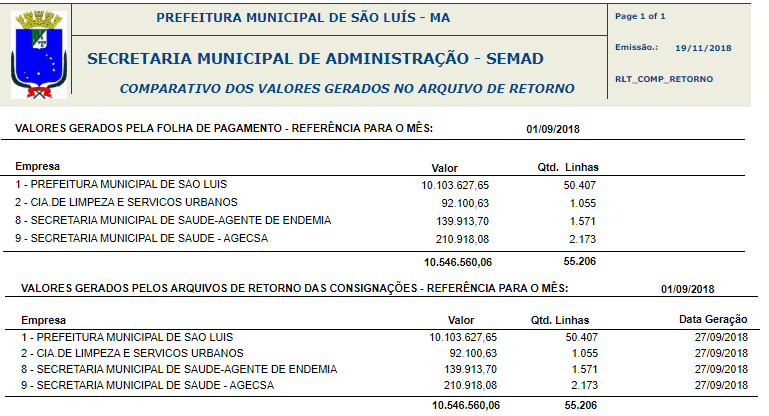 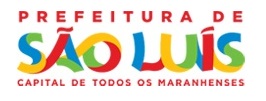 Conferência Eletrônica - upload
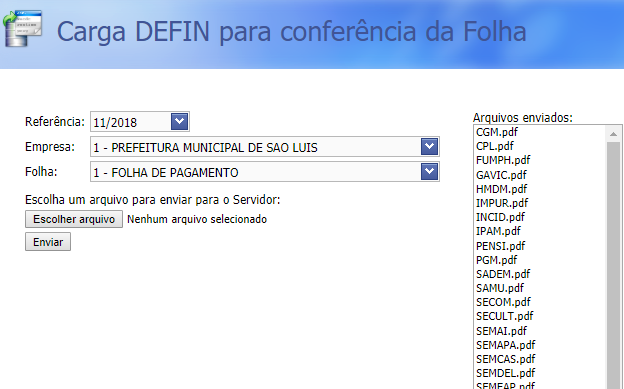 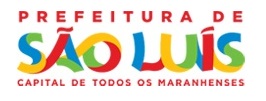 Conferência Eletrônica - download
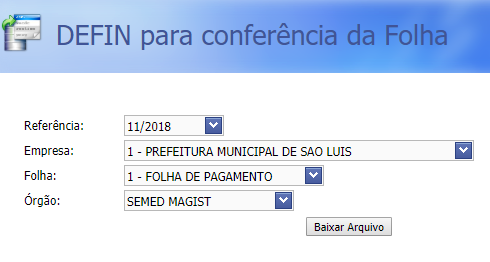 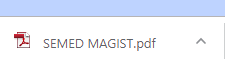 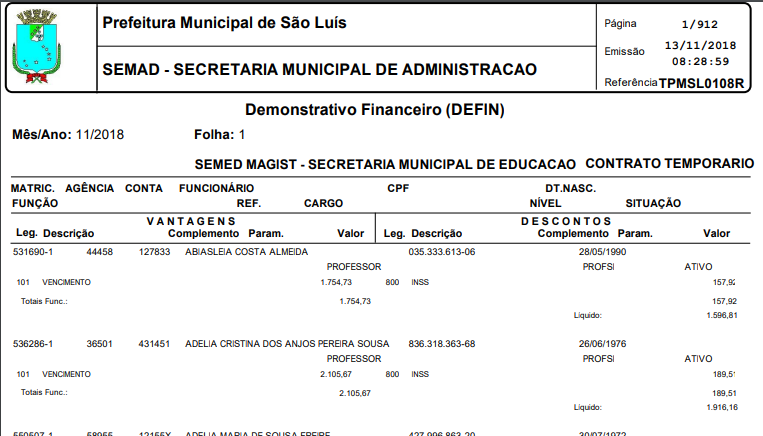 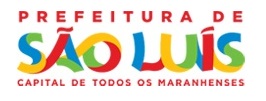 Sem financeiro por erro em fórmula
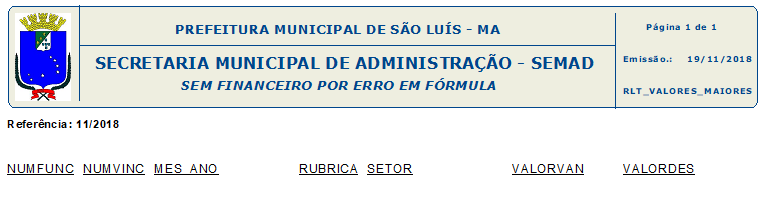 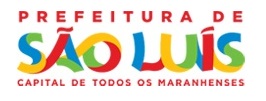 Registros Duplicados de Consignação
Novo Relatório
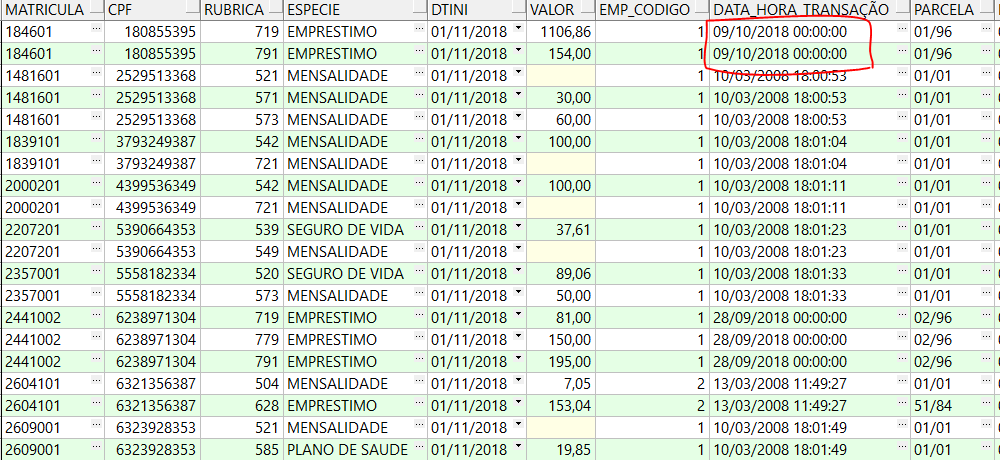 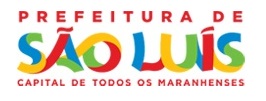 Vale transporte
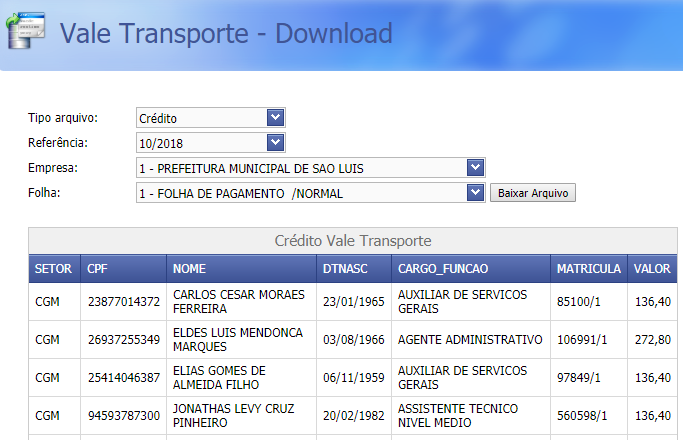 Novo Relatório
Total por Órgão
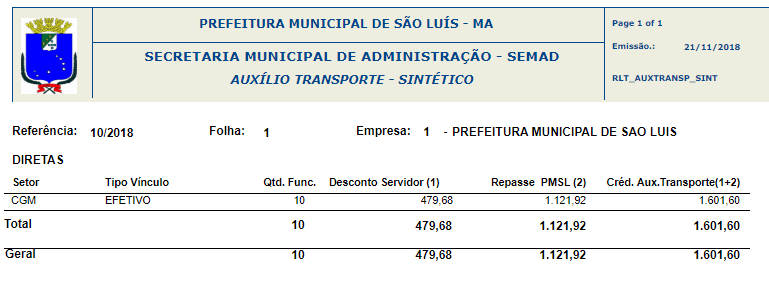 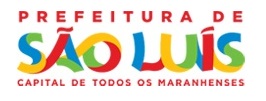 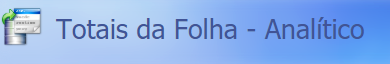 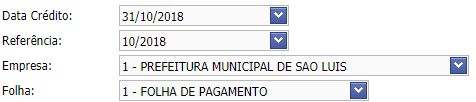 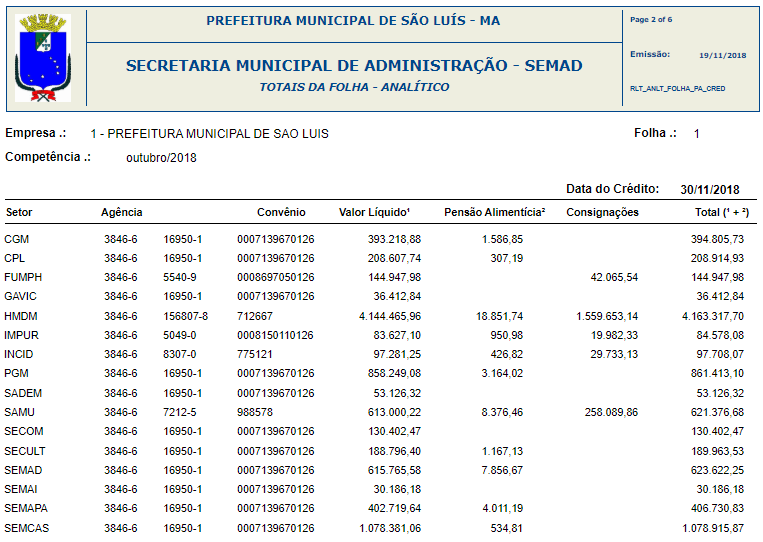 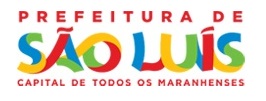 Auditoria do ERGON
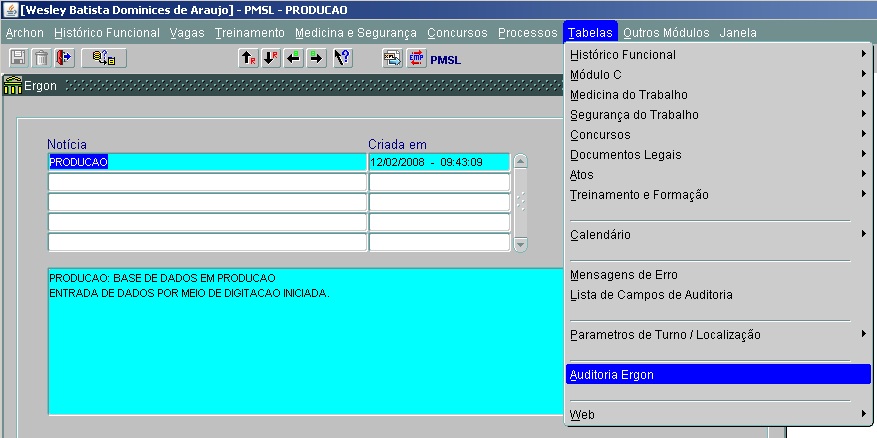 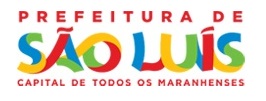 Auditoria do ERGON
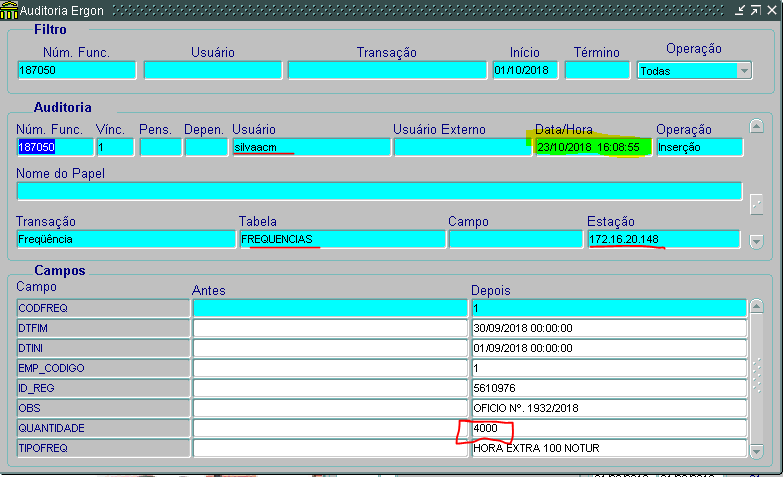 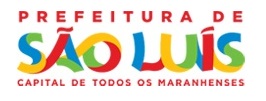 Auditoria de Transações
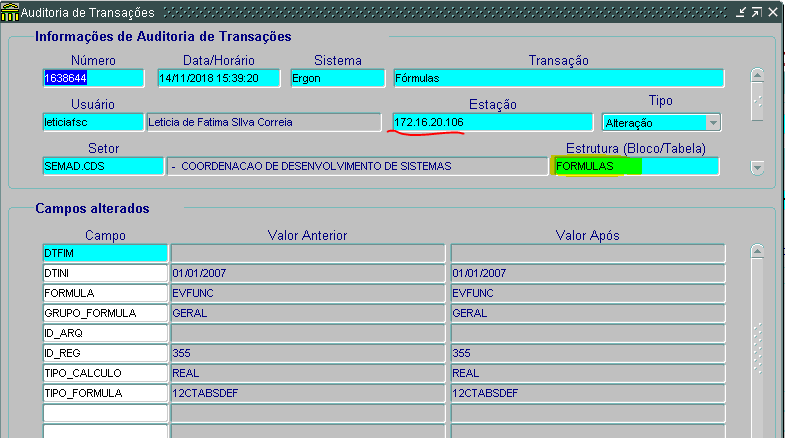 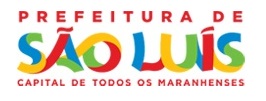 Auditoria de Processos
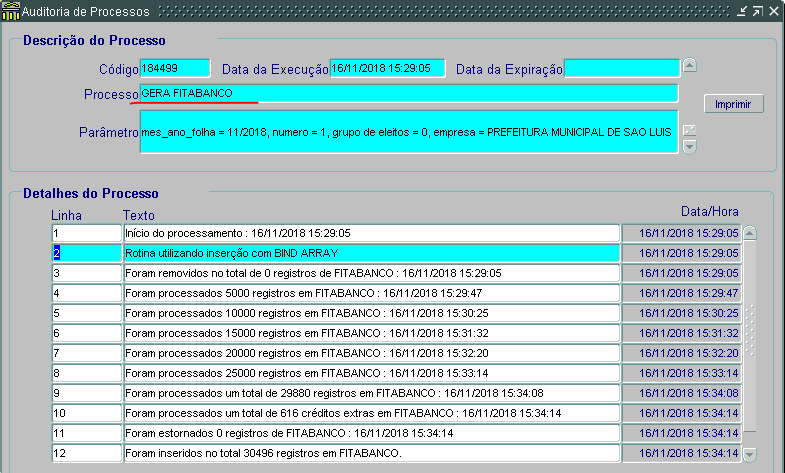 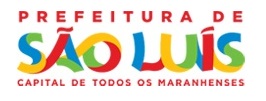 Obrigado!
Wesley Dominices
Superintendente de Informática – SIN/SEMAD
Prefeitura Municipal de São Luís
wesleydominices@saoluis.ma.gov.br
(98) 3212-3699
Mittyz Rodrigues
Secretária de Administração - SEMAD
Prefeitura Municipal de São Luís
mittyz@saoluis.ma.gov.br
(98) 3212-8046
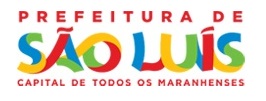